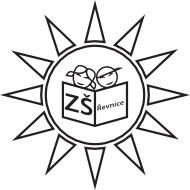 Výroční zprávaZákladní školy Řevnice
za školní rok 2016/2017
Obsah:
 
1. Základní údaje o škole
	1.1. Název, sídlo, kontakty, právní forma 
	1.2. Vedení školy, zřizovatel
	1.3. Školská rada
	1.4. Charakteristika školy
2. Přehled oborů vzdělání
	2. 1. učební plán pro 1. stupeň
	2. 2. učební plán pro 2. stupeň
	2. 3. volitelné předměty
3. Rámcový popis personálního zabezpečení činnosti školy
4. Údaje o přijímacím řízení a zápisu k povinné školní docházce
4. 1. Zápis do 1. třídy
4. 2. Výsledky přijímacího řízení 
5. Údaje o výsledcích vzdělávaní žáků
	5. 1. Přehled výsledků vzdělávání
	5. 2. Údaje o integrovaných žácích
6. Údaje o prevenci sociálně patologických jevů
7. Údaje o dalším vzdělávání pedagogických pracovníků
8. Údaje o aktivitách a prezentaci školy na veřejnosti
8. 1. Akce školy
8. 2. Významné studijní úspěchy našich žáků
         8. 3. Účast žáků ve sportovních soutěžích
9. Údaje o výsledcích inspekční činnosti provedené ČŠI
10. Základní údaje o hospodaření školy
11. Údaje o zapojení školy do rozvojových a mezinárodních programů 
12. Údaje o předložených a realizovaných projektech financovaných z cizích zdrojů
13. Údaje o zapojení školy do dalšího vzdělávání v rámci celoživotního učení
14. Údaje o spolupráci s odborovými organizacemi
15. Závěr
16. Přílohy
 
Pozn. Obsah výroční zprávy vychází z §7 vyhlášky č. 15/2005 Sb.
1. 	Základní údaje o škole
1.1. Název, sídlo, kontakty, právní forma

Název školy: 	Základní škola Řevnice
Adresa školy: 	Školní 600, 252 30 Řevnice
IČO:  		47005254 
IZO:  		000241636                   Kontakty: 
tel. 257721796          
e-mail: kancelar@zsrevnice.cz
Web: www.zsrevnice.cz      
Právní forma: 	příspěvková organizace
1. 	Základní údaje o škole
1.2. Vedení školy, zřizovatel

Ředitel:	 		Mgr. Tomáš Řezníček
Zástupkyně ředitele: 	Mgr. Iveta Černá
Zřizovatel: 		Město Řevnice
				Adresa: nám. Krále Jiřího z Poděbrad 74
				252 30 Řevnice 
				tel: 257720157							fax: 257720160
				e-mail:  pod@revnice.cz
				Web:  www.revnice.cz
1. 	Základní údaje o škole
1.3. Školská rada
	ustanovena 7. března 2001

Zástupci rodičů:  	Lenka Dvořáková 	         len.k@seznam.cz 
				Ing.  Pavel Černý        	         pavel@gordica.cz
Zástupci pedagogů: 	Mgr. Tereza Matoušková    matouskova@zsrevnice.cz
				Mgr. Tereza Pekárková        pekarkova@zsrevnice.cz
Zástupci zřizovatele:	RNDr. Hana Ripková Ph.D. ripkova@fulbright.cz
				předsedkyně ŠR	
				Mgr. Eva Podzimková	         evapodzim@seznam.cz
1. 	Základní údaje o škole
1.4. Charakteristika školy
Základní škola Řevnice je plně organizovaná škola s kapacitou 600 žáků.  Škola poskytuje vzdělání i žákům z okolních obcí, tradičně do ní přestupují žáci z blízkých malotřídních škol, např. ZŠ Zadní Třebaň, ZŠ Mořina. ZŠ Řevnice zajišťuje všeobecné základní vzdělání žákům od 1. do 9. ročníku.   V tomto školním roce byly již pošesté otevřeny 3 první třídy. Vzdělávání probíhalo ve dvou budovách – v budově pavilónového typu byly umístěny 1. až 3. ročníky (ulice Revoluční 901), původní budova tzv. Měšťanské školy a její nově vybudovaná a 1. 9. 2016 otevřená přístavba  byla využívána pro 4. až 9. ročníky (ulice Školní 600).  V budovách ve Školní ulici se kromě kmenových učeben vyučovalo také v odborných učebnách – učebně fyziky, chemie, cizích jazyků a dvou učebnách ICT. U obou budov jsou velké školní zahrady – v Revoluční ulici s rozmanitými herními prvky.
Školní družina měla 5 oddělení. Kapacita školní družiny je 180 žáků a ve školním roce 2016/2017 byla opět plně vytížena.
V odpoledních hodinách navíc žáci mají možnost využít „Bezpečného místa“  s kapacitou 30 míst.
Při škole funguje školní jídelna. Jsou nabízena dvě jídla. Kapacita školní jídelny je 600 jídel.
2. 	Přehled oborů vzdělávání
Vzdělávání bylo uskutečňováno dle:

Školního vzdělávacího programu vypracovaného dle RVP pro ZV s názvem „Škola hrou i radostí“, 8. verze. 
ve 4. - 5. ročnících a v  9. ročníku,

nového školního vzdělávacího programu, platného od 1. 9. 2014
v 1. – 3. a 6. – 8. ročnících,

školního vzdělávacího programu pro přípravný ročník s názvem „Škola je náš kamarád“
v přípravném ročníku.
2. 	Přehled oborů vzdělávání
2.1. Učební plán pro 1. stupeň základního vzdělávání
2. 	Přehled oborů vzdělávání
2.2. Učební plán pro 2. stupeň základního vzdělávání
2. 	Přehled oborů vzdělávání
2.3. Přehled volitelných předmětů na 2. stupni





        Přehled nepovinných předmětů na 2. stupni
3. 	Rámcový popis personálního  zabezpečení činnosti školy
Ve škole pracovalo celkem 70 zaměstnanců, z toho 36 pedagogů a 6 vychovatelek školní družiny, 12 asistentů pedagoga a 19 zaměstnanců THP, správních nepedagogických. Čtyři zaměstnankyně jsou na mateřské dovolené. Celkem 4 pedagogičtí pracovníci neměli požadované pedagogické vzdělání a z nich tři si jej doplňovali (viz tab.)
4. 	Údaje o zápisu a přijímacím řízení
4.1. 	Zápis k povinné školní docházce
Zápis do 1. tříd se v tomto školním roce nově konal nikoli v únoru ale, dle nových pravidel, v dubnu, konkrétně 6. 4., náhradní termín 20. 4. nevyužil žádný zájemce. Celkem bylo přijato 88 žáků a 60 z nich nastoupilo do prvního ročníku. Byly otevřeny tři první třídy. Bylo uděleno 14 odkladů školní docházky. Před datem zápisu byla pro budoucí prvňáčky připravena „Škola nanečisto“ – kurz pro budoucí prvňáčky (v termínech 3. 5., 10. 5., 17. 5., 24. 5. 2017).
Do přípravného ročníku, který byl v tomto školním roce otevřen, nastoupilo 11 žáků.
U zápisu již tradičně pomáhali také žáci 9. ročníků, kteří se stali průvodci rodičů i svých budoucích spolužáků - nástupců. Odváděli děti do připravených a slavnostně vyzdobených tříd a pomáhali jim v orientaci po školní budově. Opět byl pro usnadnění průběhu zápisů využit rezervační systém na webových stránkách školy. Rodiče si tedy mohli rezervovat přesný čas, kdy se mají dostavit k zápisu se svým dítětem. Ve třídách paní učitelky prověřily připravenost předškoláků na nástup do školy. Děti hravou formou předvedly své dovednosti a návyky, určovaly barvy a také nám přednesly básničku nebo zazpívaly písničku. Nakonec si s sebou mohly odnést malý dárek, který jim vyrobili jejich budoucí spolužáci.
4. 	Údaje o zápisu a přijímacím řízení
4.2. 	Údaje o výsledcích přijímacího řízení na střední školy

Ve školním roce 2016/2017 bylo podáno na střední školy celkem 59 přihlášek. Ke studiu si žáci vybírali různé typy středních škol v Praze a ve Středočeském kraji. Největší úspěšnosti dosáhli žáci devátého ročníku, kteří dosáhli v přijímacím řízení absolutní úspěšnosti. Žáci sedmého a pátého ročníku si podávali přihlášku ke studiu pouze na víceletá gymnázia. 
Přestože odchod žáků na víceletá gymnázia významně zasahuje do složení třídních kolektivů, je celkový počet přijatých odrazem a oceněním kvality vzdělávání, které se škola snaží poskytovat.
4. 	Údaje o zápisu a přijímacím řízení
4.2. 	Údaje o výsledcích přijímacího řízení na střední školy
4. 	Údaje o zápisu a přijímacím řízení
4.2. 	Údaje o výsledcích přijímacího řízení na střední školy
5. 	Údaje o výsledcích vzdělávaní žáků
5.1. 	Přehled výsledků vzdělávání 
Ve školním roce 2016/2017 naši školu navštěvovalo 546 žáků. Z toho celkem 5 žáků plnilo školní docházku v zahraničí podle § 38 školského zákona, 11 žáků navštěvovalo přípravný ročník. S vyznamenáním prospělo celkem 394 žáků, prospělo 151 žáků, neprospěl 1 žák. Průměrný prospěch byl 1,382. Celkem bylo zameškáno 25.654 vyučovacích hodin, z toho 27 neomluvených. Trendem školního roku 2016/2017 byl opět důraz na zajištění jednotného systému organizace výuky v jednotlivých předmětech, používání aktivních metod učení, praktické využívání poznatků ze seminářů kritického myšlení. Škola zvyšuje důraz na respektování potřeb každého jednotlivého žáka.
5. 	Údaje o výsledcích vzdělávaní žáků
5.2. Údaje o integrovaných žácích
Na 1. stupni bylo vyšetřeno 41 žáků  ve školských poradenských pracovištích (PPP, SPC).  Z těchto žáků bylo 31 vzděláváno podle individuálních vzdělávacích plánů, na jejichž přípravě spolupracují třídní učitelé s ostatními vyučujícími, rodiče resp. zákonní zástupci, školní psycholožka a speciální pedagožky i odborná pracoviště. V devíti třídách byl, na základě odborných doporučení, učitelům a žákům k dispozici asistent pedagoga.
Na 2. stupni bylo v odborných pracovištích vyšetřeno 18 žáků, z nich 10 pracovalo dle IVP a v jedné třídě byl asistent pedagoga.
Převažující diagnózy jsou tyto:  	Specifické poruchy učení - dyslexie, dysgrafie, dysortografie, 
				ADHD, ADD, 
				vývojová dysfázie, 
				DMO.
Ve škole se podle IVP vzdělávají také mimořádně nadaní žáci. 
Vždy s dostatečným předstihem byli žáci a jejich rodiče informováni o konci platnosti doporučení odborných pracovišť  a nutnosti zažádat o redignostickou zprávu, aby bylo možno žákům poskytnout odpovídající péči a podmínky.
Spádovou PPP je Pedagogicko-psychologická poradna Středočeského kraje v Králově Dvoře. Rodiče a zákonní zástupci si však mohou volit poradenské pracoviště dle svého výběru. ZŠ Řevnice spolupracuje se školní psycholožkou Mgr. Janou Pelinka Doksanskou a odbornou péči žákům poskytují také speciální pedagožky Mgr. Karla Koubová a Mgr. Alena Rajtmajerová.
6. 	Údaje o primární prevenci sociálně            patologických jevů
Na škole pracuje metodička prevence – Mgr. Markéta Maříková. 
V rámci primární prevence sociálně patologických jevů proběhlo ve školním roce 2016/2017 v ZŠ Řevnice několik akcí:
pro 7. a 8. ročníky beseda „Než užiješ alkohol, užij mozek“
pro 5. a 6. ročníky přednáška na téma "Moderní je nekouřit„
besedy ve všech třídách 2. stupně na téma „Šikana a kyberšikana“
beseda „Obezita není náhoda“ pro 5. třídy.
beseda „Láska ano, děti ještě ne“ pro 8. třídy
beseda „Nebezpečné sekty“ pro 9. třídy
6. 	Údaje o primární prevenci sociálně            patologických jevů
Třídní učitelé se tradičně věnovali zlepšování vztahů mezi žáky ve svých třídách. 
Žáci naší školy se také zúčastnili zdravotnických besed a soutěže Helpíkův pohár. 
Opět jsme se v rámci Dne Země učili, jak se správně chovat k naší planetě a připravovali se na vstup naší školy do projektu „Ekoškola“.  
Pro podporu zdravého životního stylu absolvovali naši žáci lyžařský výcvikový kurz, kurzy bruslení a plavecký výcvik a ve družině přednášku „Jíme chutně a zdravě“.
7. 	Údaje o dalším vzdělávání pedagogických         pracovníků
7.1. 	Studium ke splnění zvláštních kvalifikačních předpokladů
7. 	Údaje o dalším vzdělávání pedagogických         pracovníků
7.2. 	Studium k prohlubování odborné kvalifikace
7. 	Údaje o dalším vzdělávání pedagogických         pracovníků
7.2. 	Studium k prohlubování odborné kvalifikace
7. 	Údaje o dalším vzdělávání pedagogických         pracovníků
7.2. 	Studium k prohlubování odborné kvalifikace
7. 	Údaje o dalším vzdělávání pedagogických         pracovníků
7.2. 	Studium k prohlubování odborné kvalifikace
7. 	Údaje o dalším vzdělávání pedagogických         pracovníků
7.2. 	Studium k prohlubování odborné kvalifikace
7. 	Údaje o dalším vzdělávání pedagogických         pracovníků
7.2. 	Studium k prohlubování odborné kvalifikace
7. 	Údaje o dalším vzdělávání pedagogických         pracovníků
7.2. 	Studium k prohlubování odborné kvalifikace
8. 	Údaje o aktivitách a prezentaci školy na         veřejnosti
8. 	Údaje o aktivitách a prezentaci školy na         veřejnosti
8. 	Údaje o aktivitách a prezentaci školy na         veřejnosti
8.2. Významné studijní, výtvarné a sportovní  úspěchy našich žáků
Dne 24.1. se skupina 4 žáků pátých tříd a jedné žákyně 9. třídy zúčastnila okresního kola Matematické olympiády (po vítězství ve školním kole). Z páťáků se nejlépe umístila Anička Mourečková, která se s 12 body stala úspěšnou řešitelkou a obsadila 11.- 18. místo. Dále nás reprezentovali: Štěpán Polák, František Štěpánek a Alžběta Maříková, kteří sice skončili v druhé polovině výsledkové listiny, ale podali také pěkné výkony. V kategorii 9. tříd Eliška Tumová obsadila 11.místo s 11 body. Ocenění úspěšná řešitelka jí bohužel uniklo o jediný bod. 
Škola zorganizovala také školní kolo „Matematického klokana“ a „Olympiády anglického jazyka“.
Dne 19. 5. byli žáci Lukáš Jindra, Adam Jonšta, Donovan Scarlett, Eliška Ondřejovská a Eliška Křenková a paní učitelka Věra Horská v Jílovém u Prahy odměněni 1. cenou v kategorii kolektivních prací ve výtvarné soutěži POŽÁRNÍ OCHRANA OČIMA DĚTÍ A MLÁDEŽE. Eliška Křenková získala 1. místo ve 3. kategorii jednotlivců v okresu, též byla oceněna v krajském měřítku.
Již v loňském roce se nám podařilo vybojovat čtvrté místo v celkovém hodnocení sportovních turnajů pořádaných AŠSK pro Prahu-západ. V letošním školním roce se dařilo ještě lépe:
Děvčata byla stříbrná ve florbale, volejbale, stolním tenise a v atletice, zlato vybojovala v nohejbale a v házené, kde zvítězila i na krajském kole a obsadila třetí místo v kvalifikaci na republikové finále.
Chlapci byli stříbrní ve stolním tenisu a hokeji, bronzoví v házené a na McDonalds cupu mladší chlapci (III.kat.). Také mladší dívky přispěly třetím místem ve florbale.
Tak se tedy spojenými silami podařilo a škola získala bronzový pohár za třetí místo hned za ZŠ Rudná a ZŠ Černošice (soutěží se účastní přes 20 škol).
9. 	Údaje o výsledcích inspekční a kontrolní 	činnosti
Ve školním roce 2016/2017 proběhly tyto kontroly:

Veřejnoprávní kontrola ze strany zřizovatele dle § 13 odst. 1 zákona č. 320/2001, o finanční kontrole ve veřejné správě – nebyly zjištěny žádné nedostatky.

Kontrola OHS ve škole a školní jídelně – nebyly shledány žádné nedostatky.
10. 	Základní údaje o hospodaření školy
11. 	Údaje o zapojení školy do rozvojových a         mezinárodních programů
Škola nebyla během školního roku 2016/2017 zapojena do žádného rozvojového a mezinárodního programu.
12. 	Údaje o předložených a realizovaných 	projektech financovaných z cizích zdrojů
Projekt „Šablony Řevnice“  reg. č. „CZ.02.3.68/0.0/0.0/16_022/0002550“ v rámci výzvy Podpora škol formou projektů zjednodušeného vykazování – Šablony pro MŠ a ZŠ I - úspěšně
Projekt je realizován v době od 1. 2. 2017 do 31. 1. 2019 a v rámci tohoto projektu byly podpořeny tyto aktivity:
Školní speciální pedagog	2 x 15 měsíců x 0,5 úvazku
3x DVPP v rozsahu 16 hodin 	čtenářská gramotnost
1x DVPP v rozsahu 16 hodin 	inkluze
9x DVPP v rozsahu 16 hodin 	matematická gramotnost
1x DVPP v rozsahu 32 hodin 	mentoring
15 x vzdělávání pedagogického sboru v rozsahu 8 hodin	inkluze
1 x sdílení zkušeností pedagogů z různých škol prostřednictvím vzájemných návštěv
2 x tandemová výuka na ZŠ
1x čtenářský klub pro žáky ZŠ
2 x klub zábavné logiky a deskových her
Odborně zaměřená tematická setkávání a spolupráce s rodiči žáků ZŠ
Vzájemná spolupráce pedagogů ZŠ	čtenářská gramotnost

Náklady na projekt jsou 1.127.943,- Kč
13. 	Údaje o zapojení školy do dalšího vzdělávání 	v rámci celoživotního učení
Ve školním roce 2016/17 škola nebyla zapojena do žádných vzdělávacích akcí v rámci celoživotního učení.
14. 	Údaje o spolupráci s odborovými organizacemi
Při škole nepůsobí ZOOS.
15. 	Závěr
Ve školním roce 2016/17 byly znovu žáky 9. tříd zpracovávány absolventské práce na zadaná témata, která si žáci mohli vybrat z nabídky, kterou poskytli učitelé  II. stupně. Po absolvování písemné i ústní části, která byla formou prezentace před určenou komisí, obdrželi žáci absolventský list na závěrečné slavnosti. (příloha č. 4)
Na začátku školního roku byla slavnostně otevřena nová přístavba školy, která žákům poskytuje moderní a dobře vybavené zázemí a tím velmi kvalitní podmínky pro výuku. Zřizovatel ve spolupráci s vedením školy i nadále usiluje o zkvalitnění podmínek pro výuku – byl rozpracován projekt na rekonstrukci a vestavbu odborných učeben, který je zaměřen na výrazné zlepšení výukových podmínek v historické části budovy ve Školní ulici. Během školního roku 2016/2017 se také velmi intenzivně začalo pracovat na projektu zajištění odpovídajícího zázemí pro tělesnou výchovu a sport.
 
						Výroční zprávu zpracoval Mgr. Tomáš Řezníček